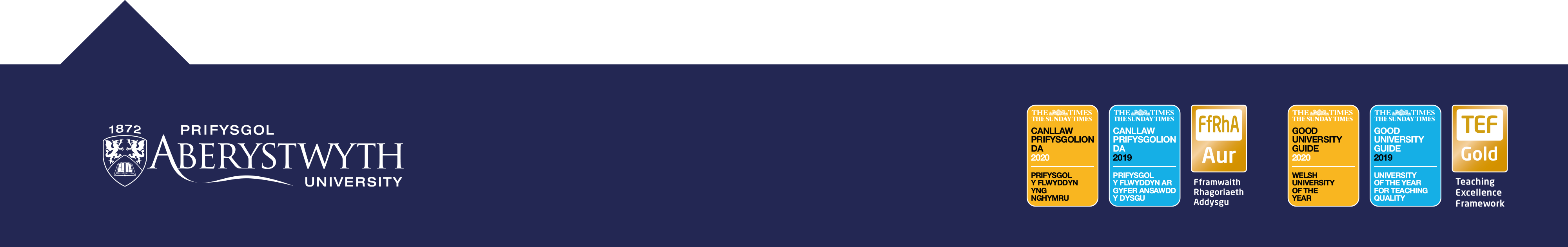 CHALLENGE ONE
Using only the blue blocks in the Basic menu
BRONZE:

On start, have the LEDs show an image of your choice
SILVER:

Have a start up image and message with a pause between.
GOLD:

Create a start up animation
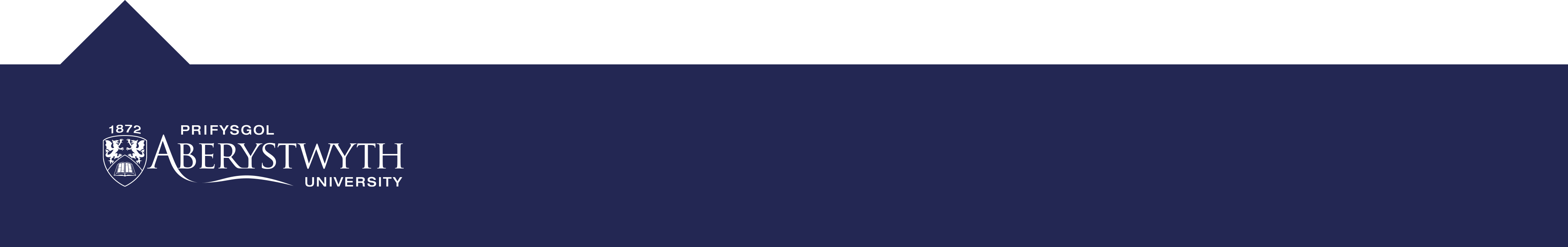 CHALLENGE TWO
Using only the Basic and Input menus
BRONZE:

After start-up have a little animation that plays over and over
GOLD:

The animation should show an object moving across the screen
SILVER:

Add a ‘Need Input’ message within the animation loop
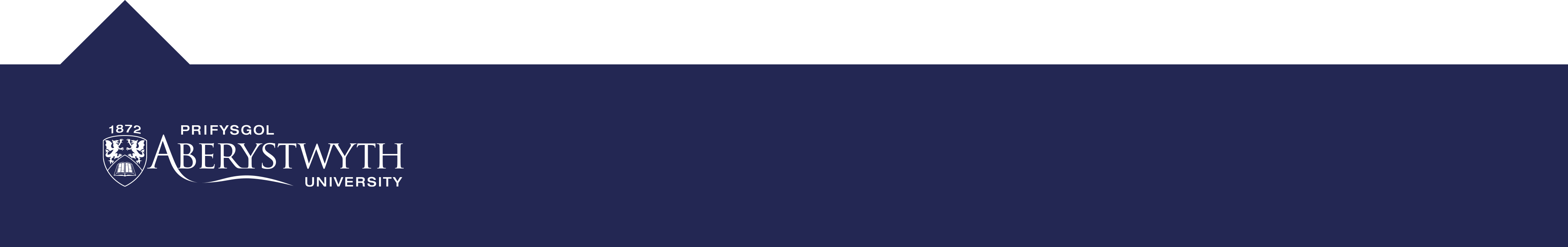 CHALLENGE THREE
Using only the Basic and Input menus
SILVER:

Different images and text for A button, B button and when both pressed together
GOLD:

Add visible reactions to different movements
BRONZE:

Have a different image appear when button A is pressed
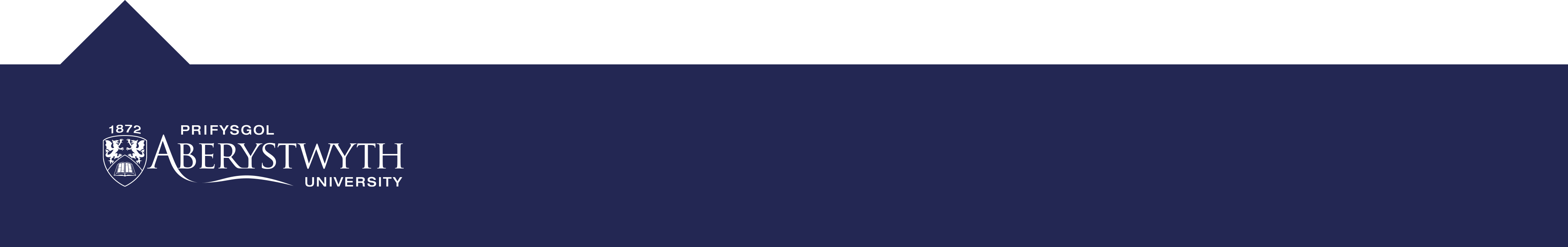 CHALLENGE FOUR
Adding Music
SILVER:

Add different sound effects depending on buttons pressed
GOLD:

Add sound effects to movement reactions
BRONZE:

Add sound/music to the start up
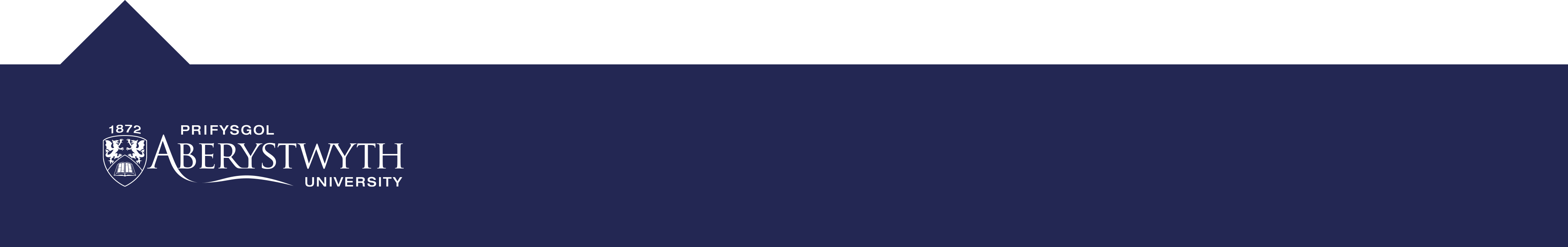 CHALLENGE FIVE
Sound Detection
BRONZE:

Have the Micro:Bit do something when it hears a loud sound
GOLD:

Can you change the animation to show a value for the sound level detected?
SILVER:

Have a different reaction when the sound level is quiet.
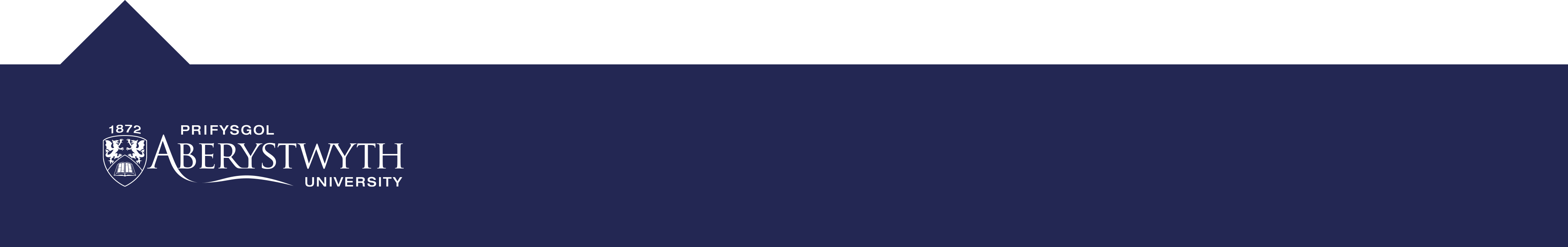